BioXFEL Journal Club
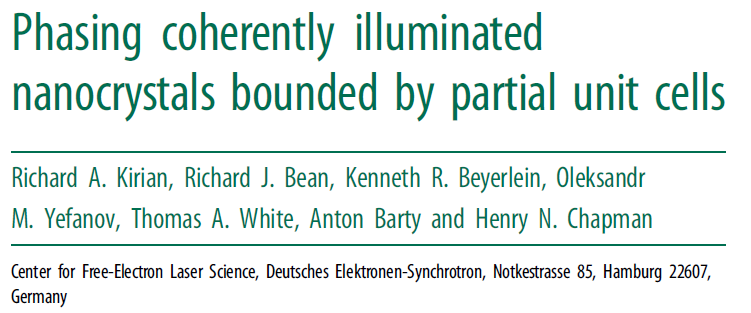 Journal Club Presenter:
George Calvey
Pollack Group
Cornell University
Introduction
Considers the effect of incomplete unit cells at boundary of nanocrystals
Implications for Serial Femtosecond Crystallography
Analytically evaluates 1D case
Numerically evaluates 2D case

Results useful for future phasing algorithms that utilize information away from Bragg peaks.
Intro/Framework
Considers unit cell with an asymmetric part and a corresponding symmetry pair
Unit Cell
Intro/Framework
Considers unit cell with an asymmetric unit and a corresponding symmetry pair
Symmetry pair
A
B
Unit Cell
Intro/Framework
Define sub-lattice for asymmetric unit and symmetry pair
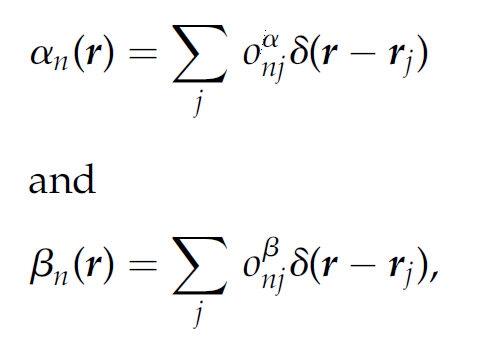 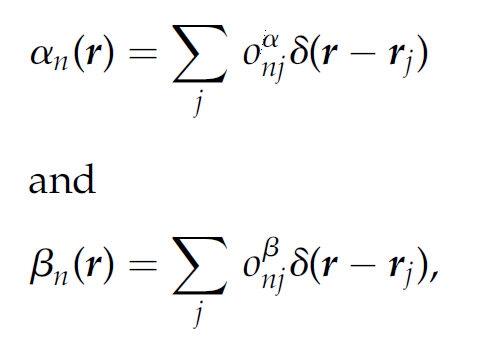 Lattice points
Intro/Framework
Define sub-lattice for asymmetric unit and symmetry pair
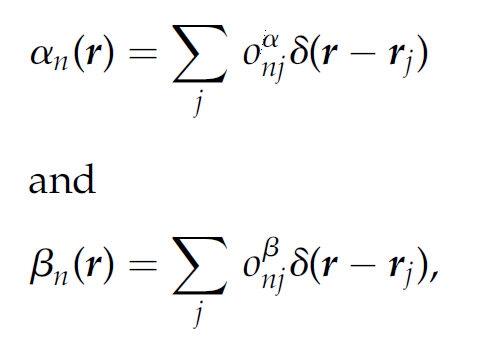 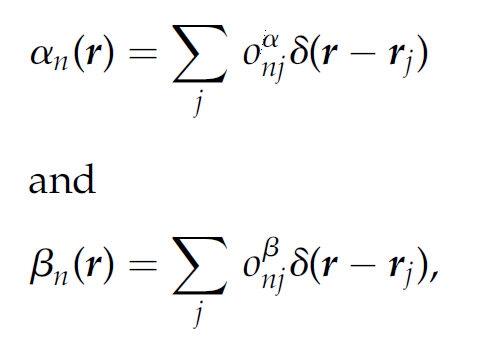 Intro/Framework
Define sub-lattice for asymmetric unit and symmetry pair
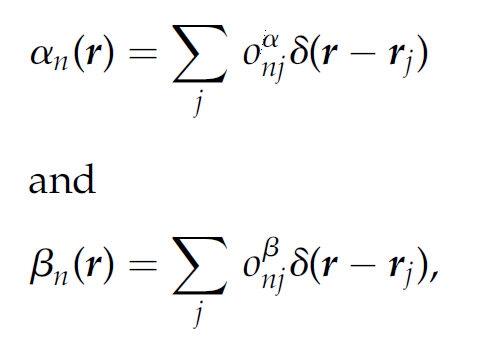 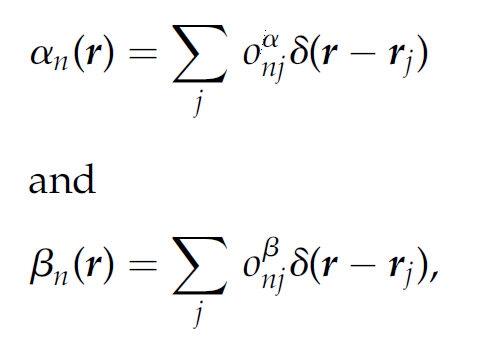 Intro/Framework
Define electron density in this framework:
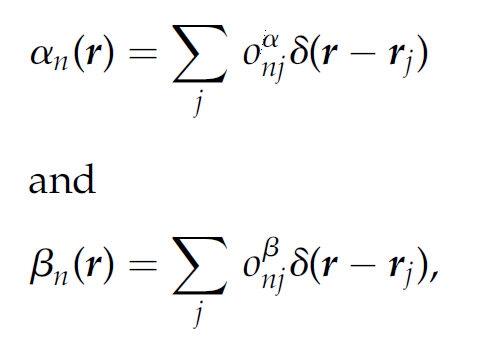 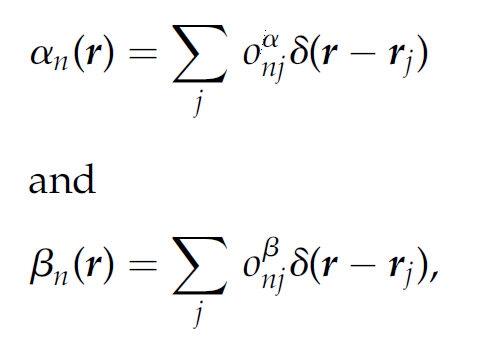 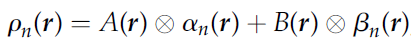 Intro/Framework
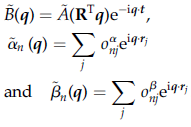 Intro/Framework
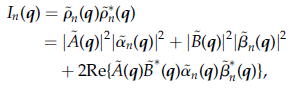 1D Crystal
1D crystal with two molecule unit cell
1D Crystal
1D crystal with two molecule unit cell






Average intensity proportional to average of type (i) and (ii) less the scattering from the missing molecules in (iii) and (iv)
2D Crystal
Part of Crystal
Asymmetric Unit
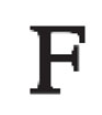 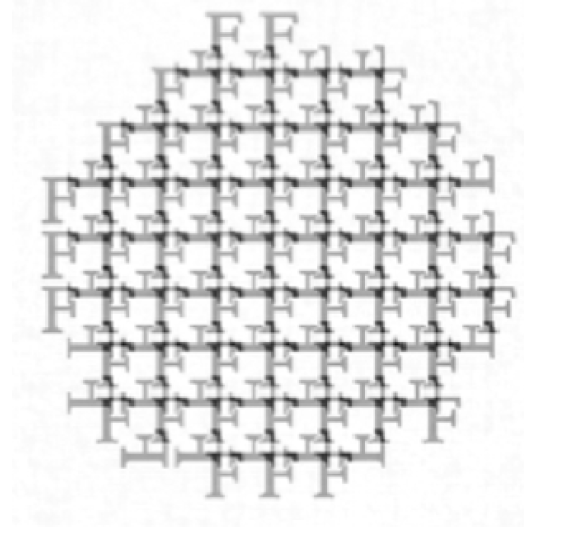 Symmetry Pair
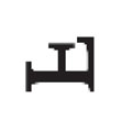 2D Crystal, 4 Possible Unit Cells
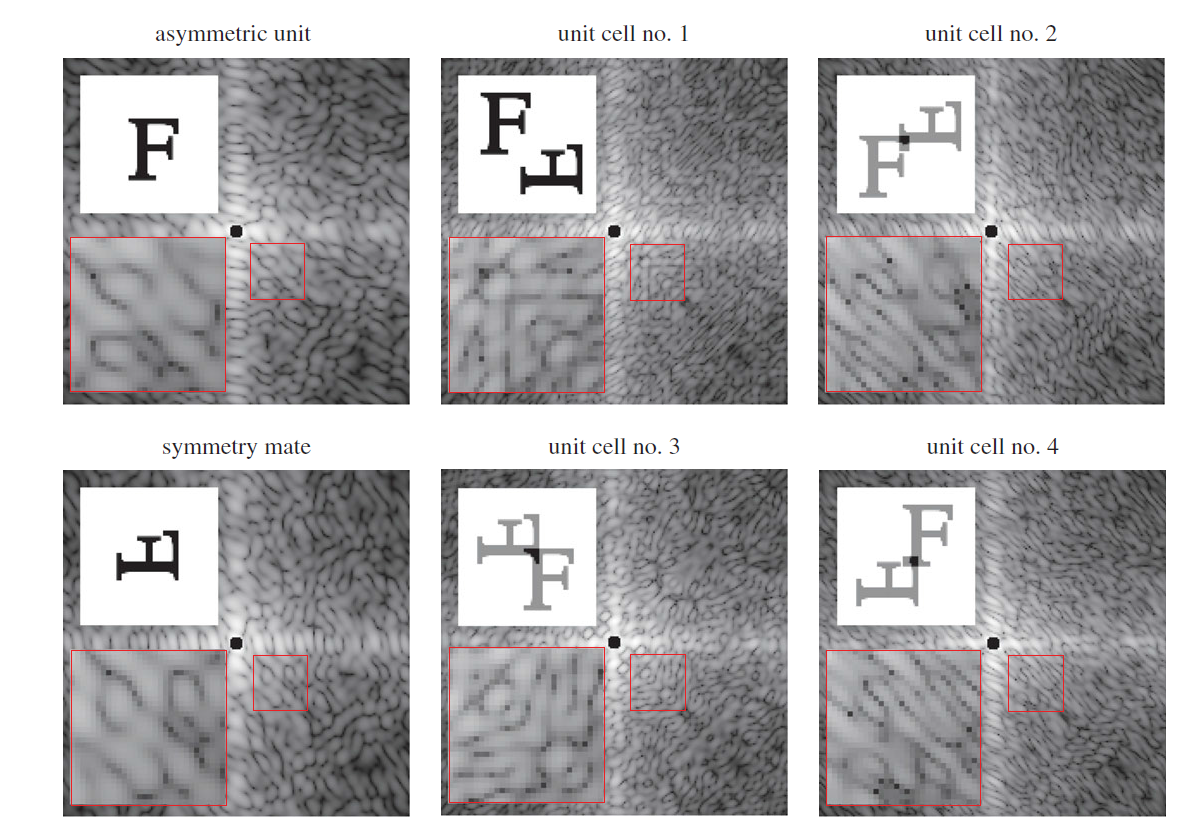 2D Crystal Simulation
500 diffraction snapshots of crystals with random edge termination
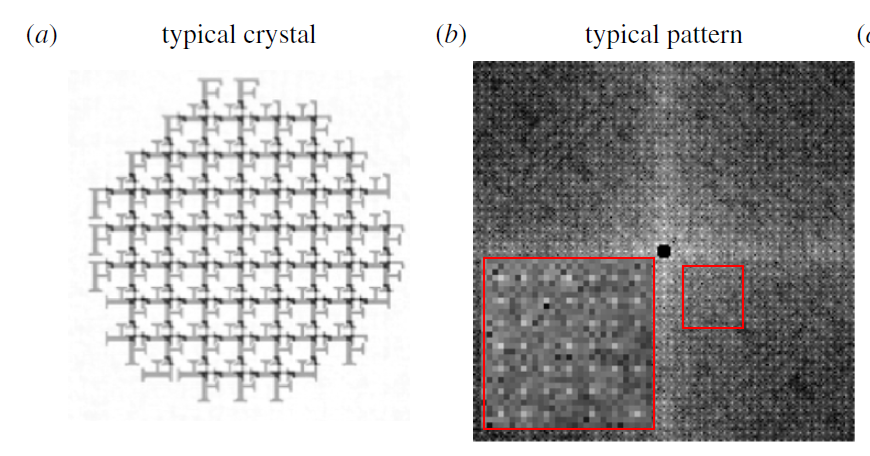 2D Crystal Simulation
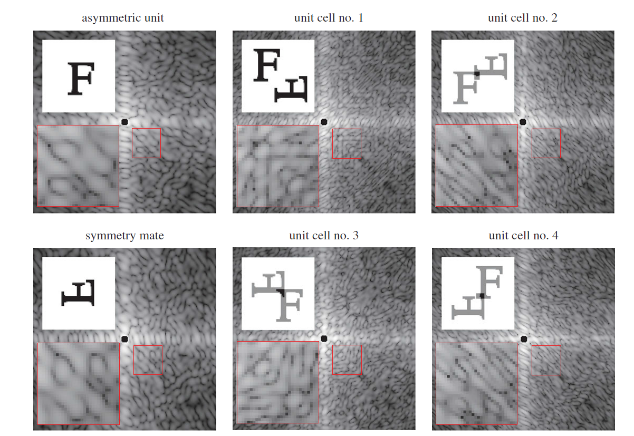 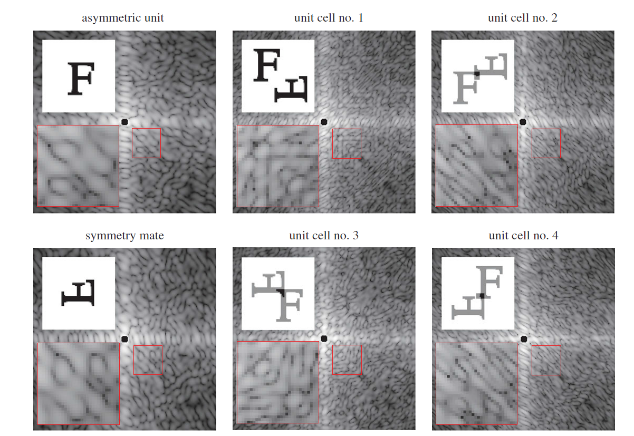 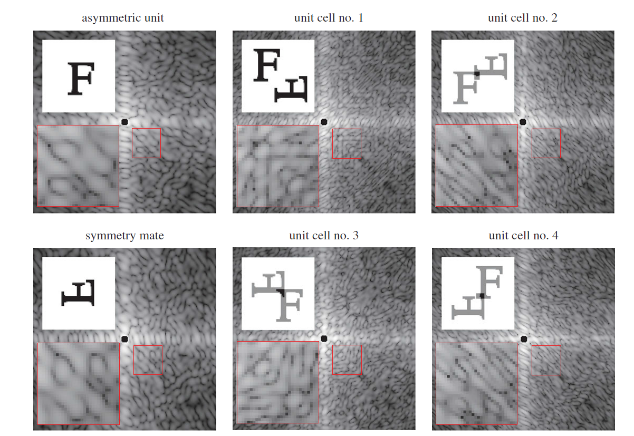 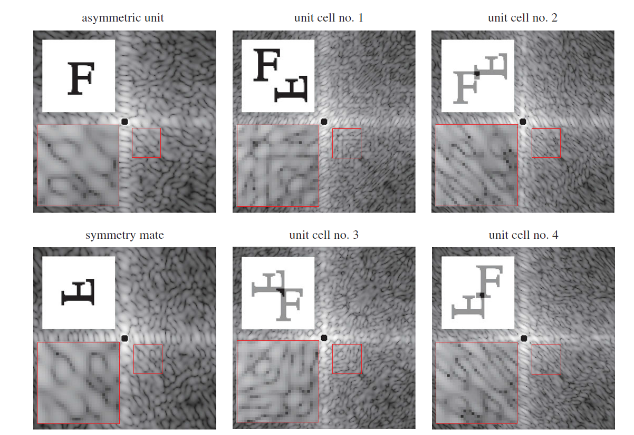 Average
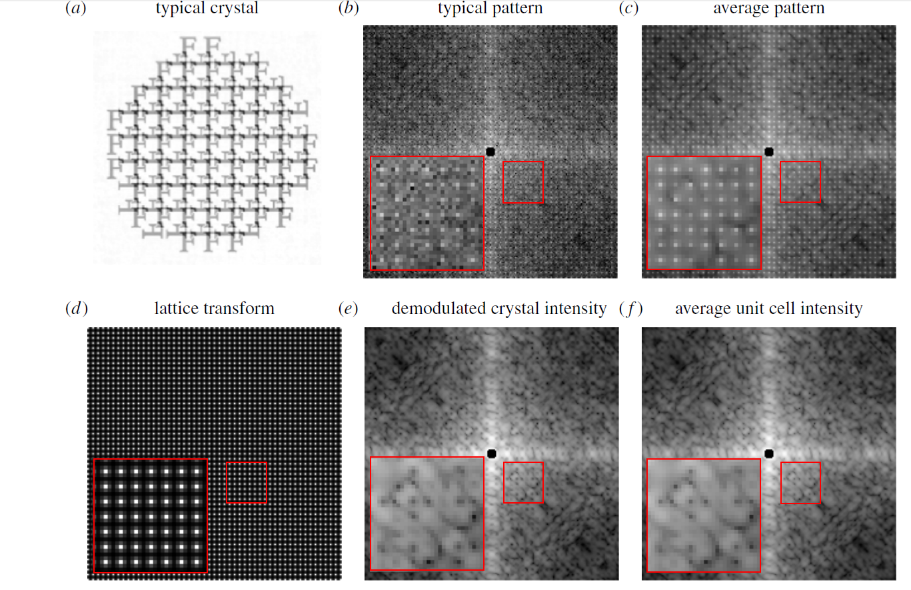 Lattice Transform
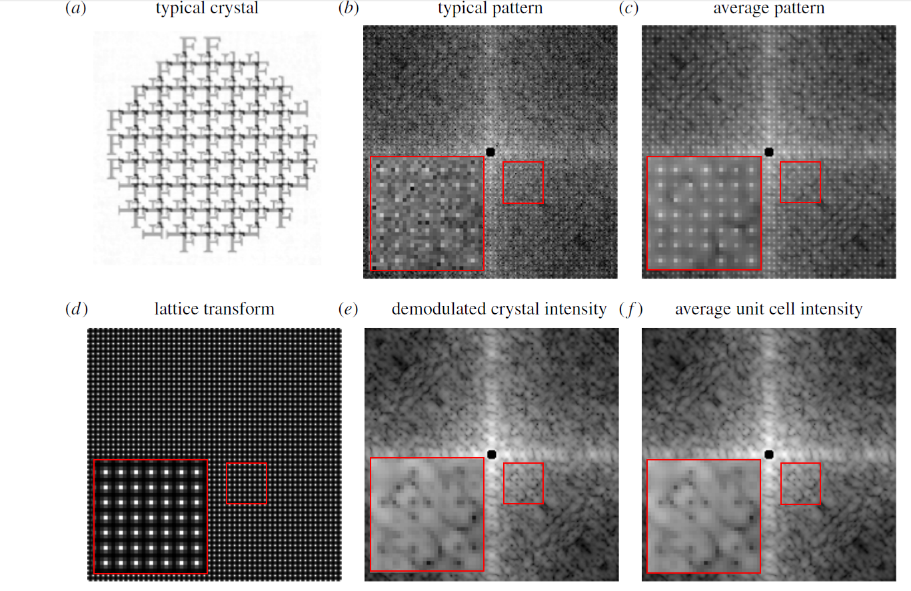 2D Crystal Simulation
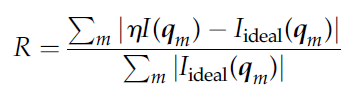 Phasing 2D Crystal Simulation
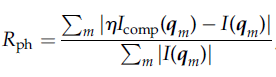 Conclusion
Useful study for future phasing algorithms that use information away from Bragg peaks
As suggested in the paper, an algorithm that does not rely solely on equal superposition may be more robust